Grade 6
Unit 7: 
TELEVISION
Part 3:  A closer look 2
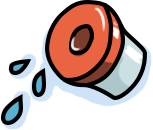 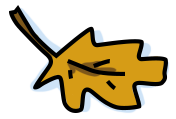 Objectives
By the end of the lesson, students will be able to:
know how to use Wh-questions and conjunctions in compound sentences: and, but, so correctly.
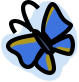 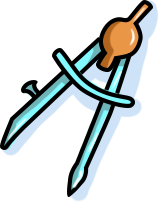 Question words (Từ để hỏi)
Question words are also called wh questions because they include the letters 'W' and 'H'.
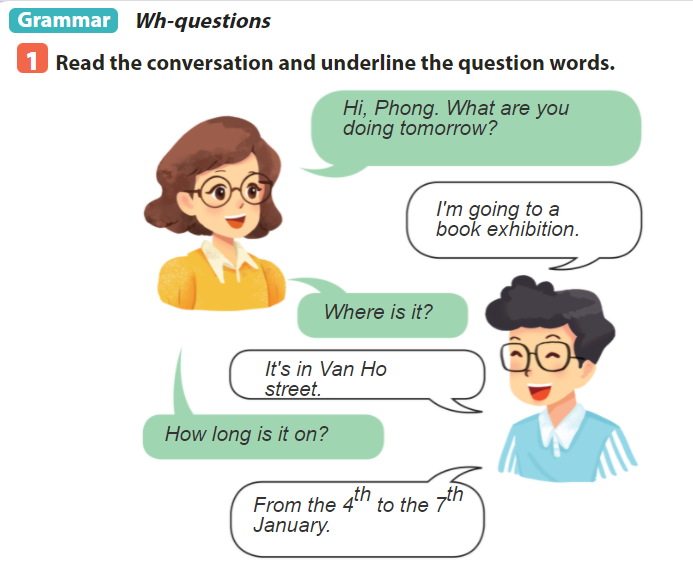 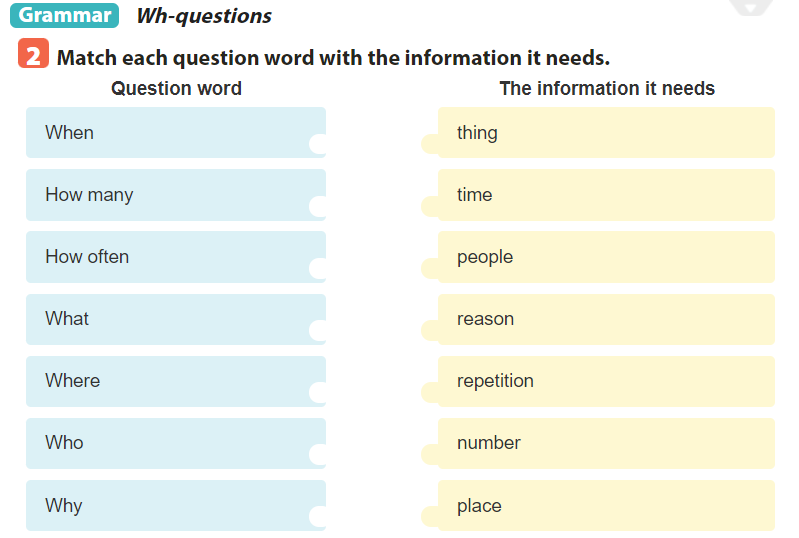 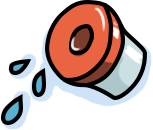 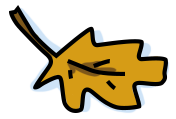 O
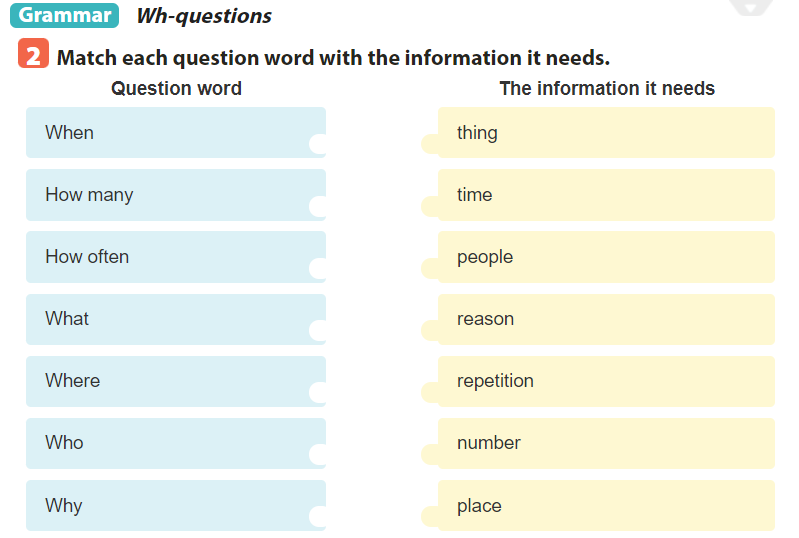 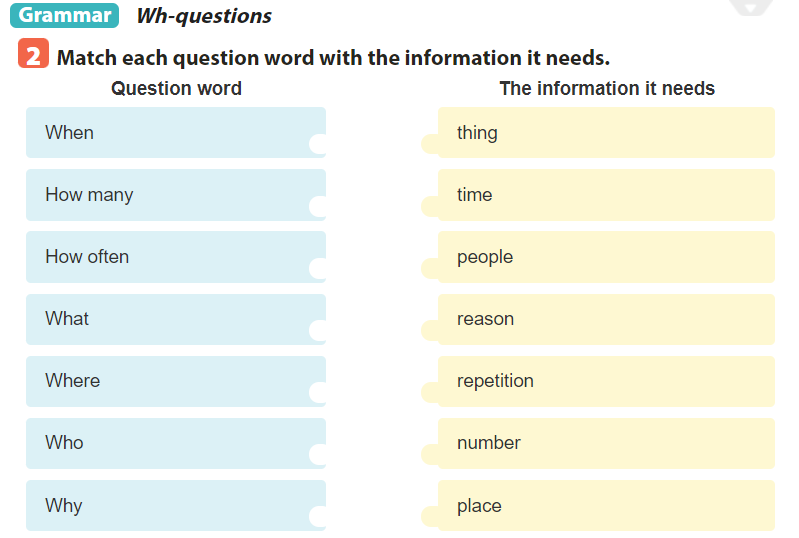 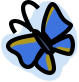 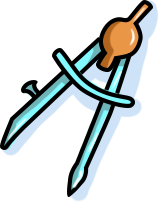 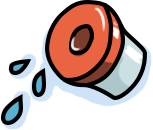 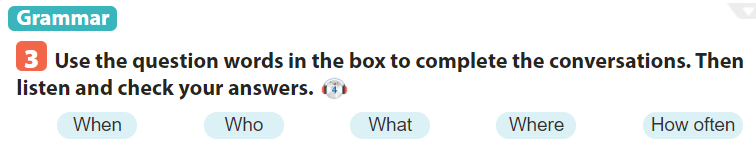 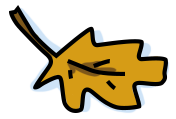 O
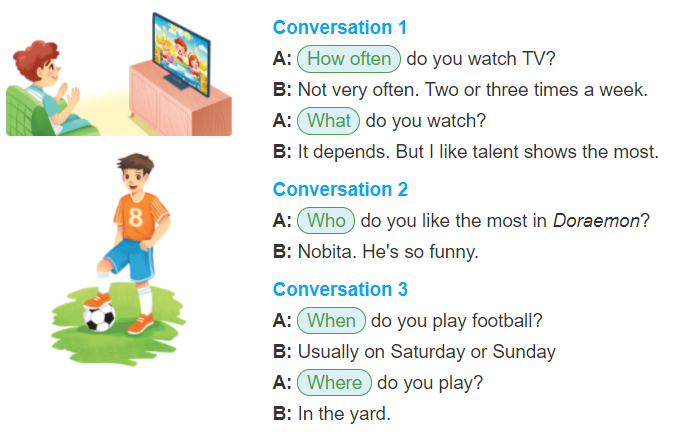 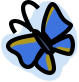 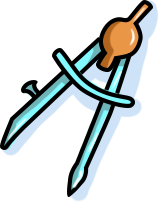 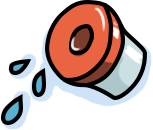 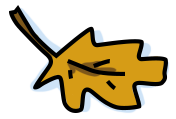 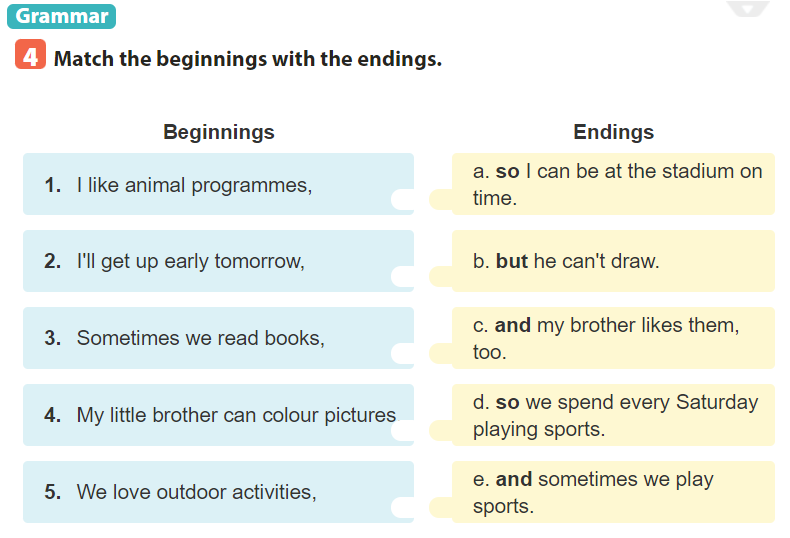 O
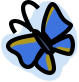 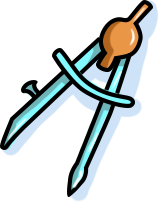 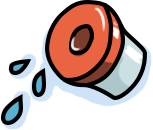 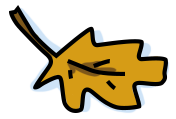 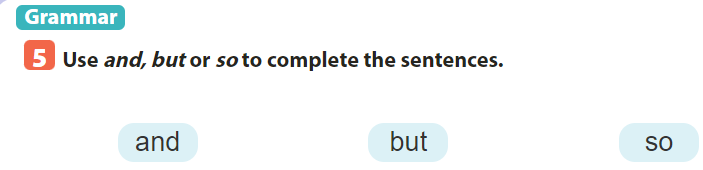 O
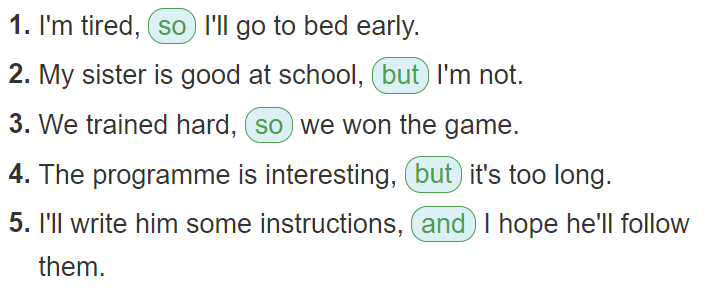 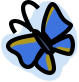 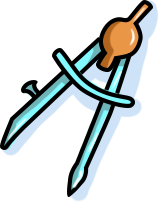 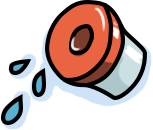 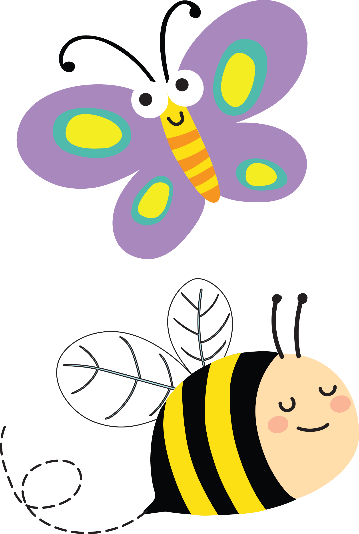 Sum up
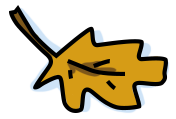 By the end of the lesson students will be able to:
know how to use Wh-questions and conjunctions in compound sentences: and, but, so correctly.

HOMEWORK:
Do exercises …….. on  page . …
Prepare for “Communication” part.
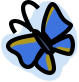 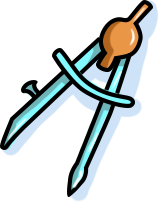 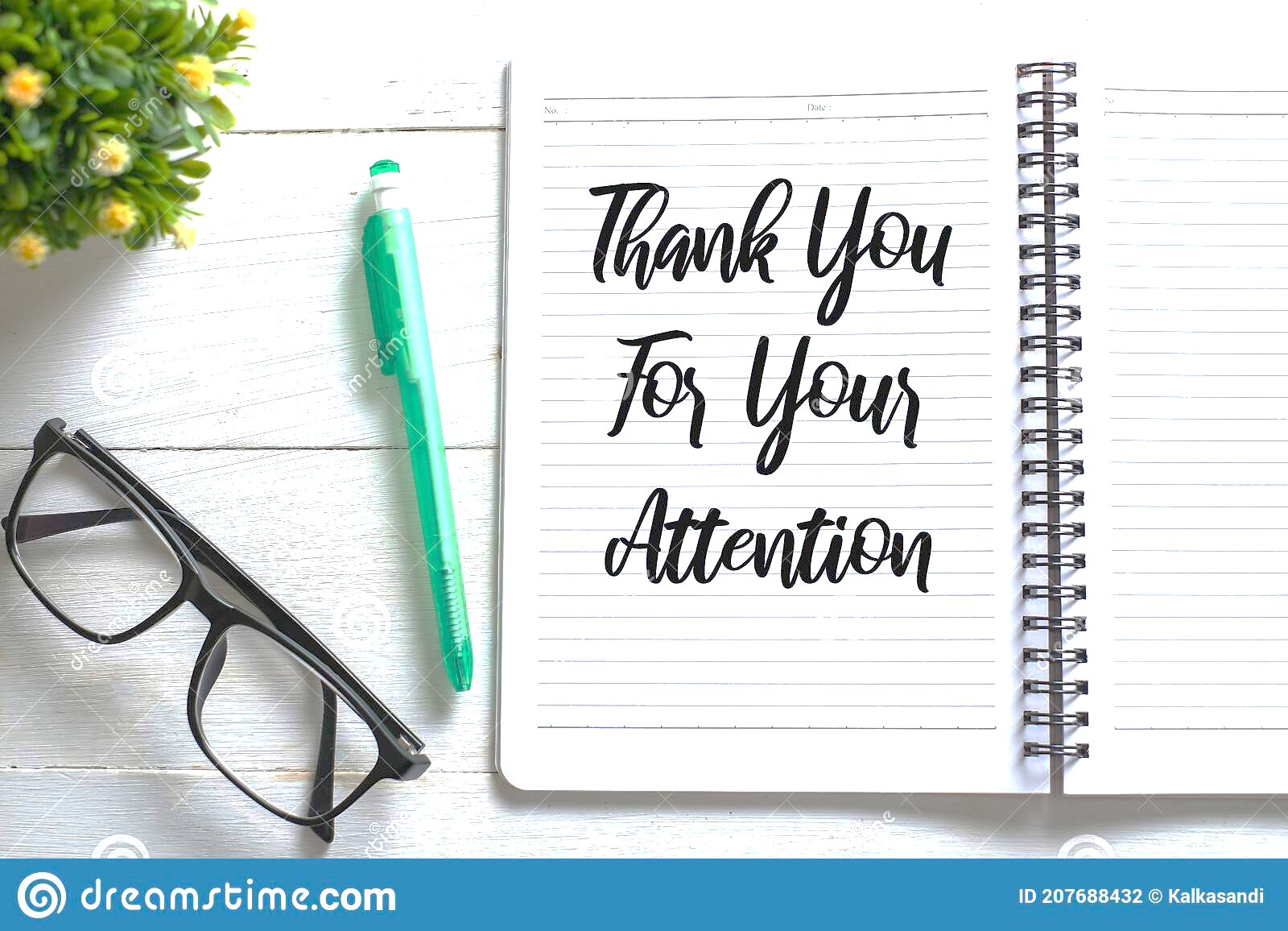